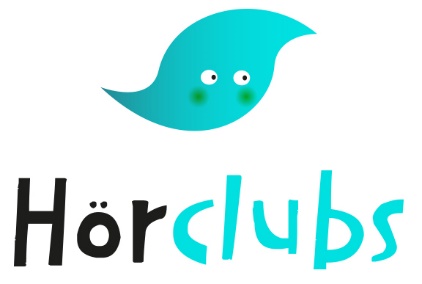 Hörclub – Fortbildung
Modul 2
am XX. MONAT JAHRvon 15.00-18.00 Uhr
Referent/Referentin: Sonja Kunze
1
Modul 2:  Was sind   Hörclu –  und was macht man da?
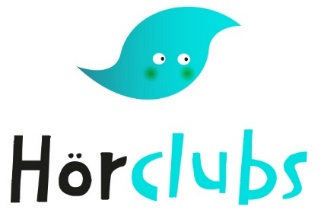 Begrüßung
Erfahrungsaustausch
Praxis: KlangOasen
Das Hörclub-Konzept: Materialien und Methoden 
Praxis: Zuhören als gemeinsames Erlebnis
Hörspiele & Lesungen für die Zuhörbildung
Praxis: mit Geräuschen spielen & Tonaufnahmen machen
Zuhörbildung umsetzen
Fragen und Feedback
2
Ohrenmassage & Hörmeditation
3
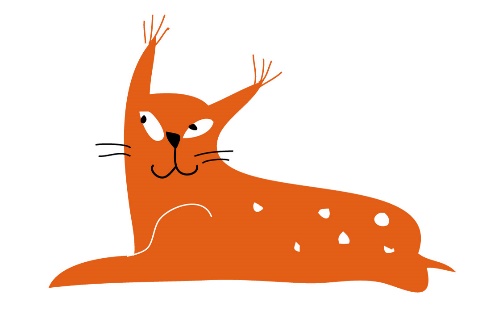 Wir schenken uns einen schönen Klang!
4
[Speaker Notes: Beschreibung: Ich schenke dir einen Klang]
Die KlangOasen
Was hören Sie hier? 
Was das wohl ist? 
Wo ist das? 
Warum?
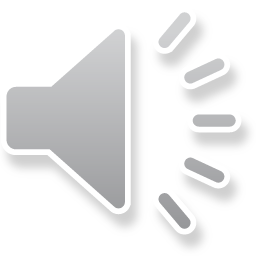 5
[Speaker Notes: Oro]
Der Oropendola
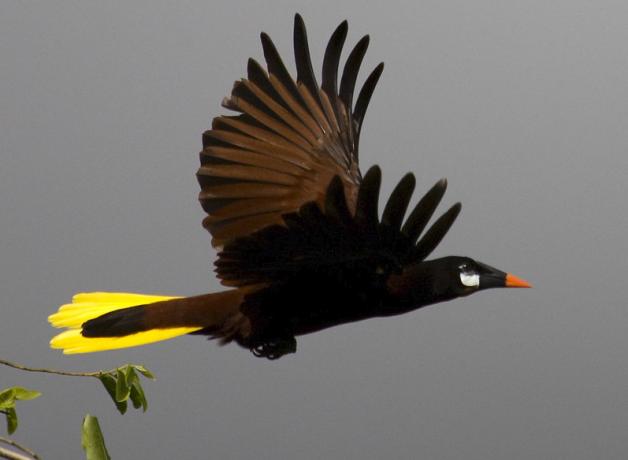 KlangOasen 
CD 1 Track 1
6
Funktionen des Hörsinns
Woran ist das Hören beteiligt?
7
Ziele der Zuhörbildung
spielerisch mit pädagogischen Methoden und Materialien die auditive Wahrnehmung bilden
Sensibilisierung für Klänge, Lärm, Stille, Geräusche
Achtsamkeit für eigene Bedürfnisse und die anderer Menschen entwickeln
Anregung zum Sprechen: Erweiterung des Wortschatzes und der Grammatikkenntnisse
Soziales Miteinander entwickeln: „Ich höre dir zu!“
Medienkompetenz erwerben
Freude am Zuhören und Erzählen wecken
Aufmerksamkeit und Konzentration steigern
Gespür für Qualität fördern
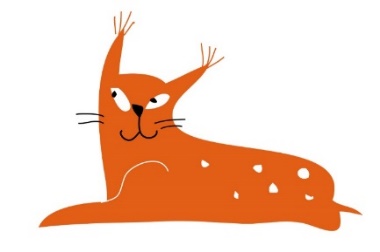 Hören können wir von Anfang an – Zuhören jedoch müssen wir lernen, alle und jederzeit und immer wieder. 
Sonja Kunze, Stiftung Zuhören
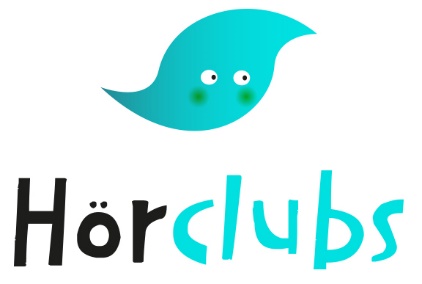 – Programm zur Zuhörbildung
Konzept: 
spielerische Zuhörbildung 
päd. Materialien und Methoden
Verschränkung von Zuhörbildung und Medienkompetenz
wissenschaftlich evaluiert
Freiraum zum Lernen – ohne Bewertung 
Spannende Entdeckungen durch Zuhören
Erlebnis gemeinsames Zuhören
Talente und Fähigkeiten entdecken 
deutschlandweites Angebot, bisher rund 5.000 Hörclubs
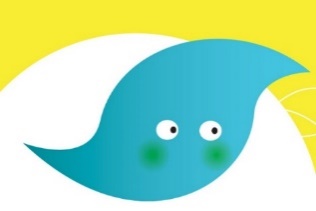 Maskottchen: 
Schallwelle Sono
Ziel: Freude am Zuhören wecken – 
für eine zuhörfreundliche Gesellschaft!
9
Die 7 Thesen des Zuhörens
Zuhören ist eine Schlüsselqualifikation, die überall gebraucht wird.
Zuhören ist aktiv (siehe Zuhörprozess).
Zuhören und Sprechen gehören zusammen.
Zuhören ist ein Merkmal von Bildung.
Zuhören bilden ist eine pädagogische Aufgabe der Schule.
Zuhören braucht gute Räume.
Zuhören ist „Hörenmachen“.
10
Evaluation der Hörclubs
Projekt „GanzOhrSein“ des Lehrstuhls für Grundschulpädagogik, LMU München
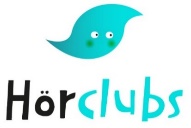 Die „Hörclu -Kinder“ ...

waren ruhiger in der Klasse 
ließen andere öfter ausreden
erlebten ein verbessertes Sozialklima (weniger Hänseleien, Schlägereien)
übernahmen öfter Verantwortung für Lärm
erweiterten ihre Musikvorlieben und beschäftigten sich in der Freizeit häufiger mit Musik
300 Kinder
14 Schulen
3 Jahre 
Beobachtung
Interviews mit Lehrkräften
Vergleiche zu Kontrollgruppen
11
Binder, Hagen, Kahlert: GanzOhrSein. Braunschweig 2007
Rahmenbedingungen
12
Zuhörbildung mit Geräuschen und Klängen
2 CDs „Klangoasen“4 Geräusche-CDs „Ohrenspitzer“
Vorteile: 
Leichter/kurzer Einstieg in das Zuhören möglich
Individuell an Klassen anpassbar in Bezug auf Dauer, Schwierigkeit, Vorlieben der Kinder 
Kinder hören gerne Geräusche, die sie kennen und erraten können → Erfolgserlebnisse
Kinder hören gerne Geräusche und Klänge, die ihre Fantasie anregen → künstlerische Gestaltung und kritikfreier Raum für das Herumfantasieren
Geräusche befeuern „Kino im Kopf“, Fantasie und Gestaltungsfreude
Geräusche fordern Wortschatzbildung und genaues Sprechen heraus, machen Spaß durch das Lautmalerische der Sprache!
13
Zuhörbildung mit Geräuschen und Klängen
Einsatz von Geräuschen:
Geräuschrätsel
Reiz-Geräusch-Geschichte
Vertonung von Gedichten, Geschichten oder Bildern
Eigene Aufnahmen in der Schule („Wie klingt unsere Schule?“) oder im Umfeld der Kinder („So klingt unser Viertel“)
Einsatz von Klängen/Hörbildern: 
Ratespiel, was zu hören ist
Fantasiereise
Bilder im Kopf auf Papier bringen (oder kneten oder basteln)
Eigene Geschichten erfinden
Sprechen über Musik und Klang mit Einführung von Kategorien wie Klangfarbe, Höhe, Rhythmus u.a.
2 CDs „Klangoasen“4 Geräusche-CDs „Ohrenspitzer“
14
Achtung: Ohren auf!
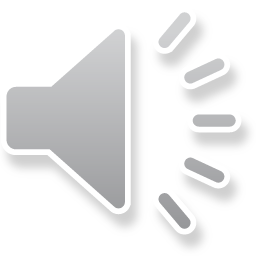 15
[Speaker Notes: Mitten in der Nacht - Text]
Achtung: Ohren auf!
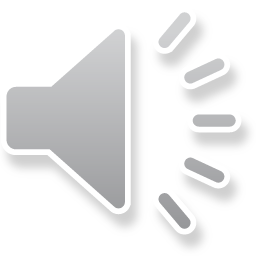 16
[Speaker Notes: Mitten in der Nacht – inszen.]
Achtung: Ohren auf!
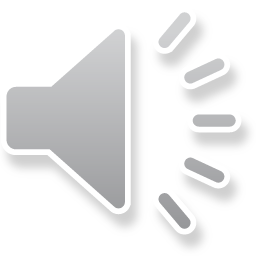 17
[Speaker Notes: Mitten in der Nacht - Hörspiel]
HörSpielBox&Zuhörboxwww.zuhoerbox.de
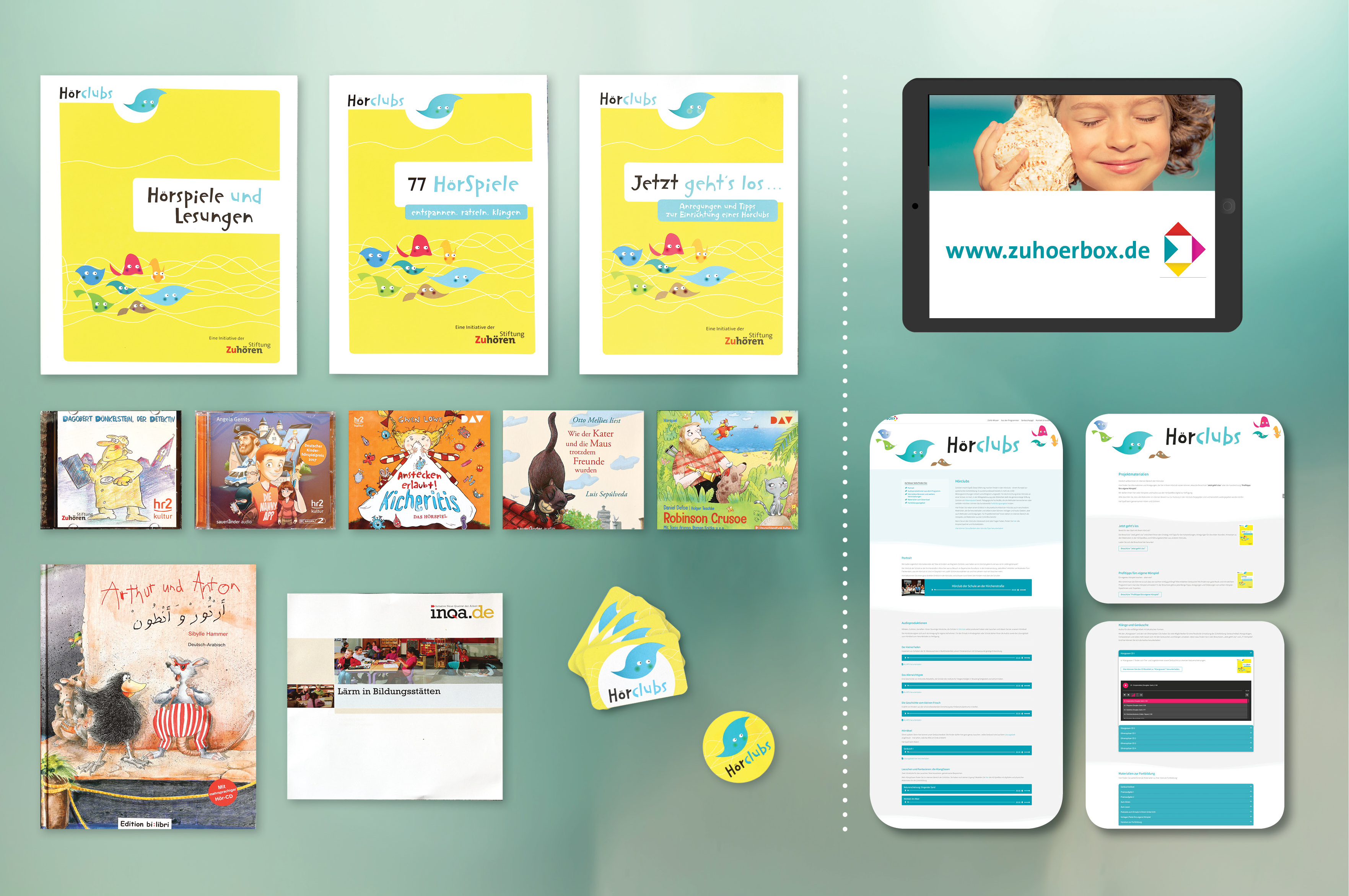 18
HörSpielBox/Zuhörbox
12 Hörspiele und Lesungen
1 Bilderbuch mit CD „Artur und Anton“
Ordner mit Anregungen zu den Hörspielen
4 CDs mit Geräuschen aus verschiedenen Alltagssituationen
2 CDs „KlangOasen“ mit Geräuschen und Klängen
Heft „Jetzt geht’s los“
Heft „77 HörSpiele“
Heft „Profitipps fürs eigene Hörspiel“
Heft „Lärm in Bildungsstätten“
Hörclubausweise und Aufkleber
Wiki, Geräuschejagd-Spiel, Audios, Infos und vieles mehr unter zuhoerbox.de
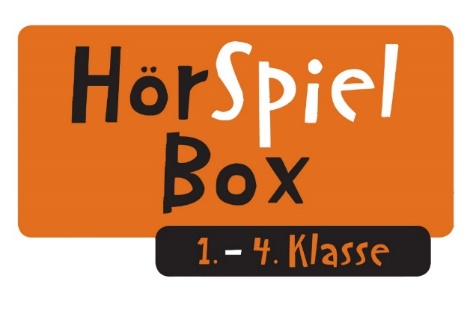 19
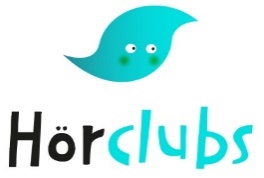 Aufbau einer
-Stunde
20
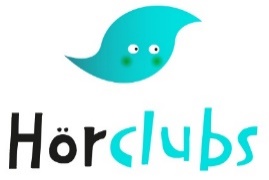 Aufbau einer
-Stunde
21
Zuhören als gemeinsames Erlebnis eine Lesung hören
Edith Schreiber-Wicke: Als die Raben noch bunt waren
gelesen von Mechthild Großmann
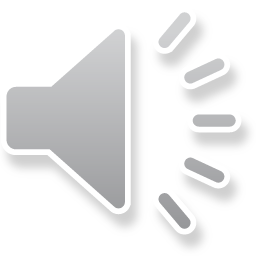 22
[Speaker Notes: Anfang bis ?]
Als die Raben noch bunt waren
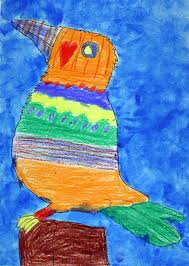 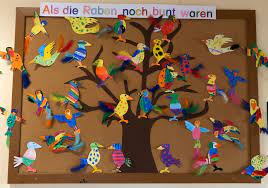 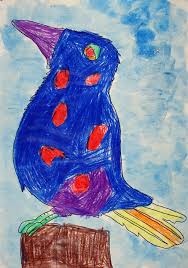 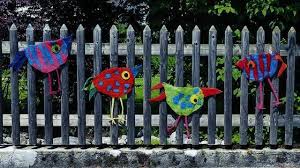 23
Zuhören als gemeinsames Erlebnis ein Hörspiel hören
Angela Gerrit: Die Nanny-App
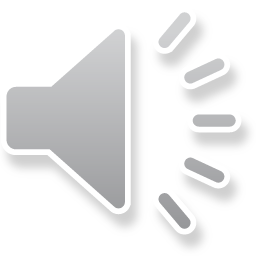 24
[Speaker Notes: Nanny-App Track 1]
Zuhören als gemeinsames Erlebnis ein Hörspiel hören
Angela Gerrit: Die Nanny-App
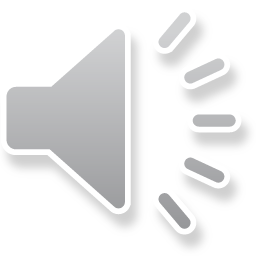 25
[Speaker Notes: Nanny-App Track 5]
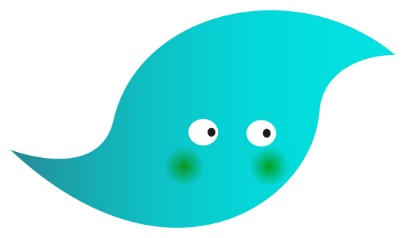 Kleine Pause
Wenn möglich, bringen Sie einen der folgenden Gegenstände mit aus der Pause:
 Regenmacher, Vogelpfeifen, Alufolie, Backpapier, Klangfrosch, Plastiktüte
26
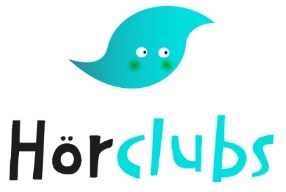 Praxis
Wir machen unseren Wald selbst.
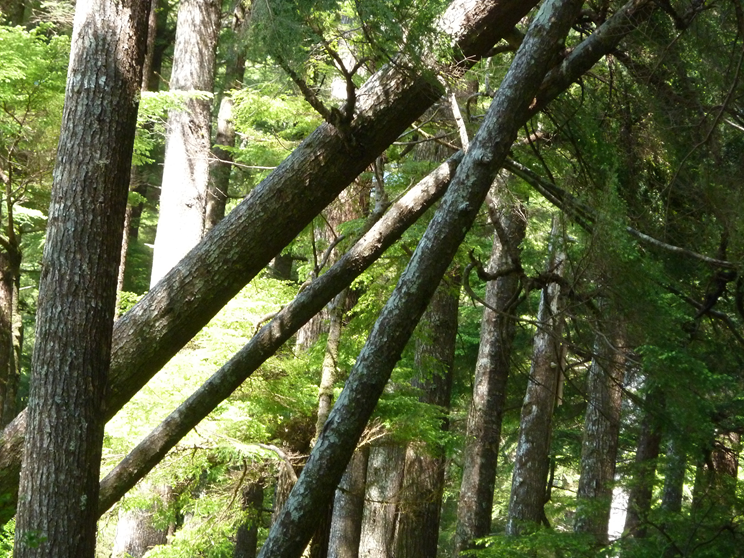 27
Tonaufnahmen machen und bearbeiten
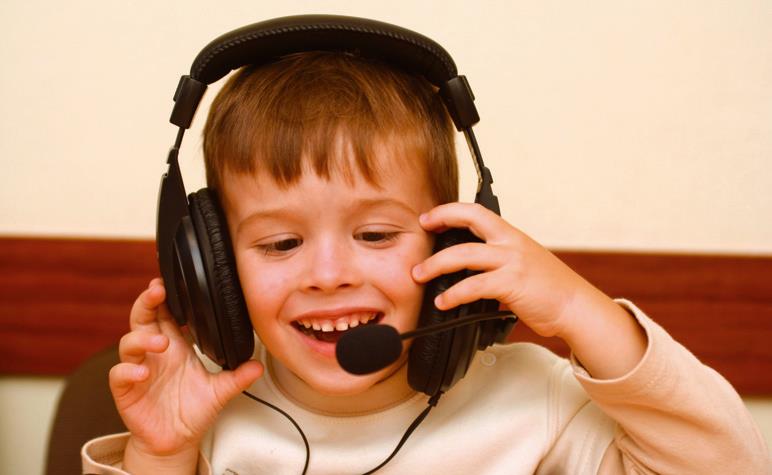 27
[Speaker Notes: Wechsel zu Audacity]
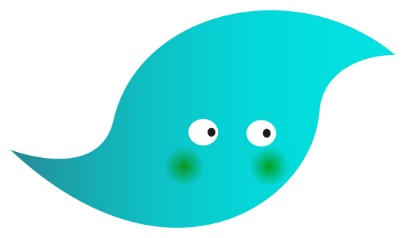 Gruppenarbeit
Wie kann ich die Zuhörbildung in meiner Gruppe/Klasse/Schule etablieren?
Ideen für den Einstieg
Zeitrahmen
Zielgruppe
Setting/Räume
Material
Technikausstattung
Elterninfo
Kollegium/Schulleitung
29
[Speaker Notes: TN in Breakouträumen – bitte Notizen fürs Plenum machen
15 Minuten, dann 5 Minuten im Plenum präsentieren]
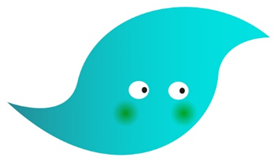 Fragerunde
Feedbackrunde
30
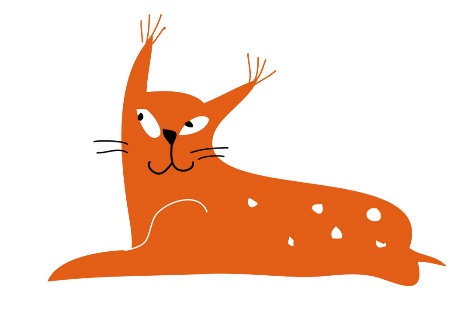 Schön, dass Sie heute dabei waren!

Fürs Zuhören und Mitmachen bedankt sich:XXX
31
[Speaker Notes: Letzte Folie]
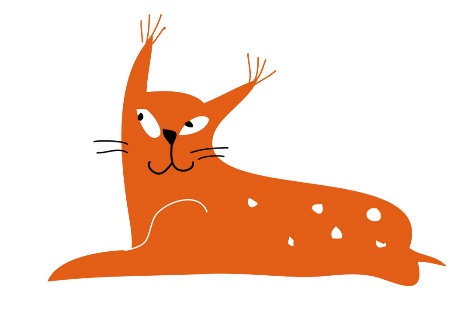 Hier folgen Folien, die frei für weitere Elemente benutzt werden können.
32
[Speaker Notes: Letzte Folie]
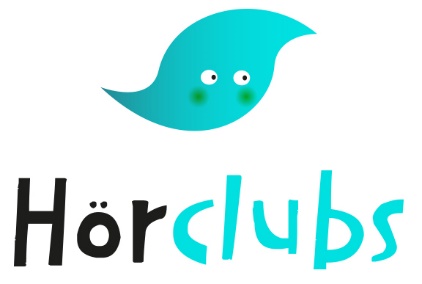 https://zumpad.de/p/olivenmarmelade17
33
[Speaker Notes: Puffer: weitere Aufnahme machen „Ein Morgen wie jeder andere“ – aufs Zumpad gehen, dann mit Audacity aufnehmen]
34
[Speaker Notes: Puffer: Video Max Bauer 3‘‘40]
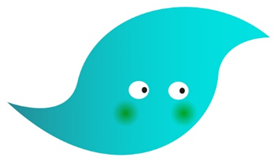 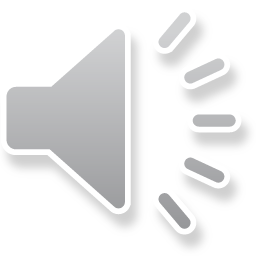 35
[Speaker Notes: Puffer: Lagerfeuer-Podcast 6‘‘30]
Die KlangOasen
Was hören Sie hier? 
Welche Farben und Formen sehen Sie?
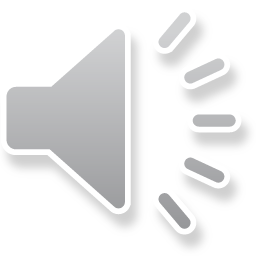 36
[Speaker Notes: Puffer: KlangOasen - Hafen in Südfrankreich]
Anschlusskommunikation
„kommunikative Verarbeitung von Medienangeboten in sozialen Gruppen" (Kepser/Abraham 2016, S. 120) → Austausch mit Anderen über einen Text/Hörstück/Film
„Erst über die Anschlusskommunikation wird die Verbindung zwischen individueller Lektüre und Lesekultur sowie der Teilhabe der Leserinnen und Leser am kulturellen und gesellschaftlichen Leben hergestellt." (Hurrelmann 2002, S. 13)
Erwerb eines Dialogmusters (Hurrelmann ebd.)
Unterscheidung in Gespräche, die der Persönlichkeitsbildung, dem Genusserlebnis oder dem Verstehen von literarischen Texten dienen (vgl. Sutter 2006, S. 95-97)
Übertragbar auf das Zuhören: Mehrebenenmodell des Lesens (Rosebrock/Nix 2014, S. 15)
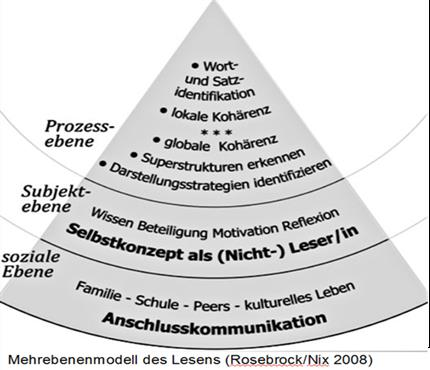 Programm zur Zuhörbildung:
Die Hörclubs
besteht seit 2002
bundesweit rund 5.000 Hörclubs initiiert
Konzept: spielerische Zuhörbildung mit pädagogischen Methoden und Materialien zur Sensibilisierung der auditiven Wahrnehmung
lust- nicht leistungsorientierte Beschäftigung mit Hören und Zuhören
Ziel: Zuhörkompetenz, Sprechfreude, Medienkompetenz, soziales Miteinander fördern = für eine zuhörfreundliche Schule
Entwicklung durch Stiftung Zuhören gemeinsam mit Wissenschaftler*innen und Pädagog*innen
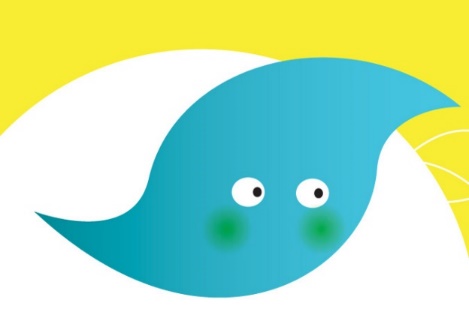 Maskottchen der Hörclubs: 
die Schallwelle Sono